Англицизми
Николина Шајин
Српски језик
II група
Ментор:
 мр Сања Ђурић, проф.
2. Класификација англицизама и теорија адаптације англицизама
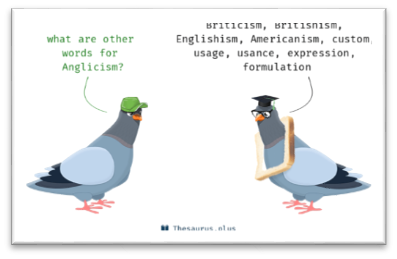 Англицизми у српском језику
Шајин Николина
1
Англицизми
Мишљења бројниих чешких, хрватских и српских лингвиста (Диана Свободова,Твртко Прћић, Рудолф Филиповић...)  подударају се у погледу на процес адаптације, тј. процес адаптације англицизама може се заједнички посматрати и базирати на класификацијама и теоријама адаптације наведених аутора, стога ћемо њихове теорије и запажања поближе описати...
Кренимо 
Шајин Николина
2
2.1. Класификација англицизама
Рудолф Филиповић (Филиповић 1990) сматра да је англицизам свака ријеч преузета из енглеског језика, која означава неки предмет, идеју или појам као саставне дијелове енглеске цивилизације и да она мора бити енглеског поријекла. 
Сагласан је са осталим лингвистима, да су то ријечи преузете из енглеског језика, али оно у чему се разликује од схватања других лингвиста јесте да су то ријечи настале на тлу енглеског говорног подручја, али да првобитно њихови творбени елементи нису у вези са енглеским језиком. 
Примјер: 
internacional, настало од латинских елемената 
inter + nation и енглеског придјевног суфикса –al, те је касније као таква ријеч ушла у друге језике;                                   
јудо, из јапанског;
кангароо, из језика аустралијских домородаца, итд.
Англицизми
Шајин Николина
3
Класификује их са творбеног гледишта, и каже да су други псеудоанглицизми или секундарни англицизми, настају у језику примаоцу на три начина:
Композицијом, голман, од енглеске ријечи goal i man, али она као таква у енглеском не постоји (golman – goal-keeper);
Деривацијом, џезер, додавањем наставка –er на ријеч из енглеског;
Елипсом, као примјер елипсе наводи се испуштање наставка –ing из енглеских ријечи, спорт бокс од енг. boxing.
     Твртко Прћић се ослања на Филиповићеву подјелу, а на англицизме гледа овако:
Под термином „англицизам“ се подразумијевају двије основне групе језичких јединица. На првом мјесту, то су лексичке јединице (тј. ријечи и афикси) које су или преузете из енглеског језика у српски (нпр. мониторинг, припејд, даунлоудовати), или се у српском јављају подстакнуте утицајем енглеског језика, а изворно су најчешће латинизми (едукација, евлуција, хармонизација). Ове јединице временом ће се назвати очигледним англицизмима, што је уједно и прва категотија.
Шајин Николина
4
А њој припадају многобројни англицизми из језика моде попут маркетинг, кеш, шоу, хит, џемпер, итд.
     У другу категорију убраја англицизме, који се у српски језик преузимају без икакве претходне адаптације, задржавају изворну енглеску ортографију „и тада имају статус сирових англицизама“.
Примјер: manswear, unisex, fashion show, look, make up, e-mail, attachment, air bag, computer, sintagme: fashion week,, fashion show, by the way, of course, rečenica – no comment! 
     Док на другом мјесту, то су лексичке и синтетичке јединице (тј. ријечи, синтагме, реченице) које одржавају норму или обичаје енглеског језика, нпр. охрабрити (нешто, некога на/за нешто), копија (књиге), кратка прича, служити (затворску) казну, Причај ми  томе!  Стога овакве јединице представљају скривене ангицизме.
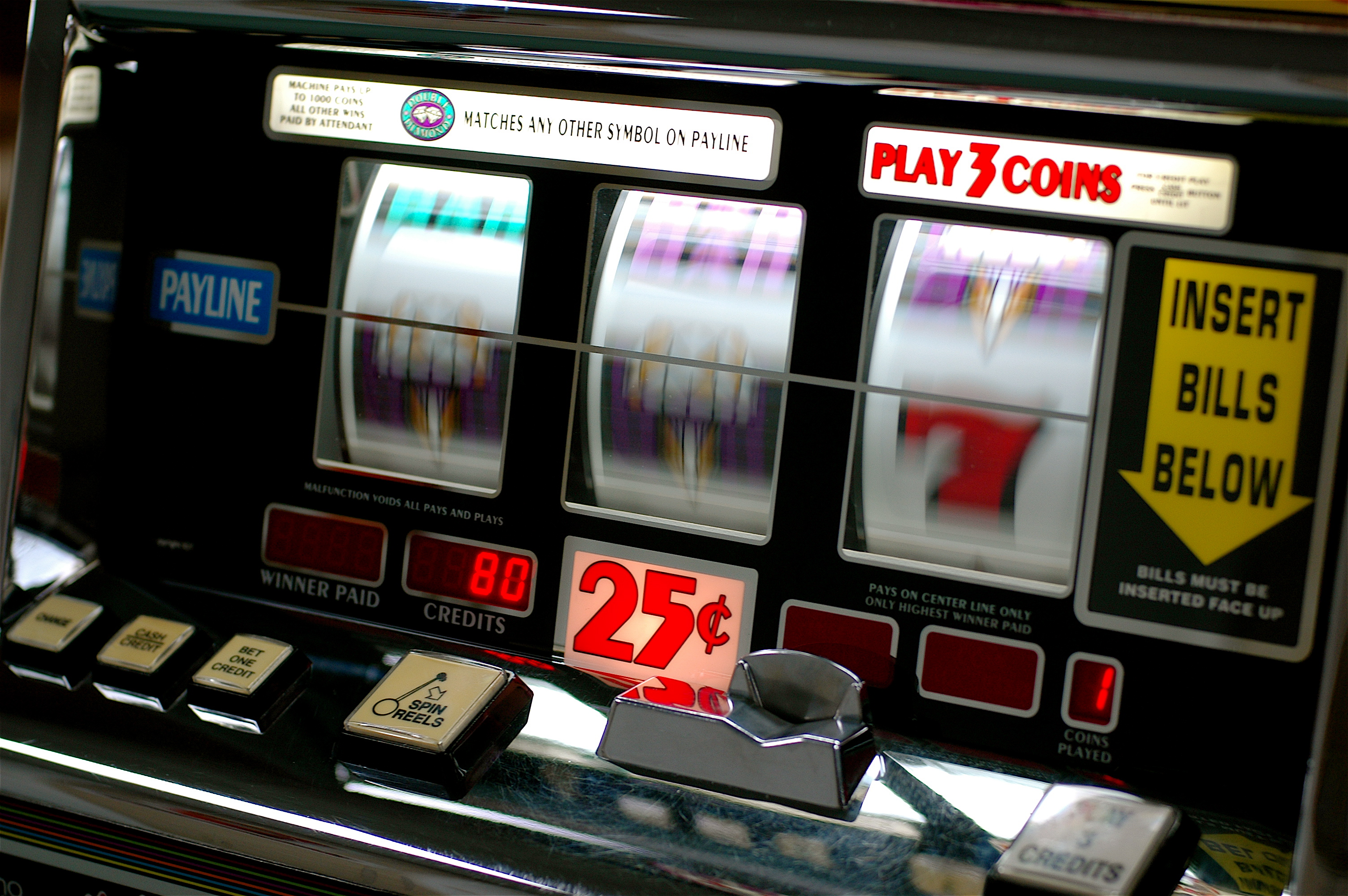 Слот машина, англицизам
Шајин Николина
5
VS.
Подјела према Јозефу Филипецу и Фантишеку Чермаку је сљедећа:
Диана Свободова у чешком језику прави сљедећу подјелу:
Ријечи и изрази – цитати, нису морфолошки адаптирани, али се користе у друштвеном, професионалном и културном окружењу (push-up, peeling, beauty);
Преузете ријечи и изрази:
Они који означавају мање уобичајене појаве (showbusiness – шоубизнис, skate – скејт),
Потпуно одомаћене ријечи и фразе (пикник, спреј, тенис).
Калкови:
Творбени (skyscraper – небодер),
Фразеолошки,
Семанитички (Have a nice evening! – Имајте угодну вечер!),
Хибридни (мегазвијезда).
Преузета значења, тј. семанитички калкови гдје долази до језичке хомонимије (mouse – миш).
Англицизми без еквивалената,
Не постоји одговарајућа замјенска ријеч, rock'n'roll, jazz, swing, blues, diskžokej, brifink, graffity itd.
Међународни изрази,
Из области економије, трговине,политике... software, hardware...
Модерне ријечи.
Постоје еквивалентне ријечи, али у језику присутне због модерног изражавања, party, bodyguard, shop, lifestyle, itd.
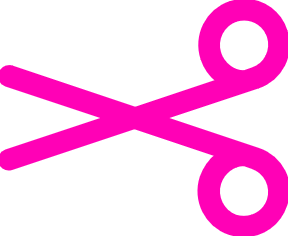 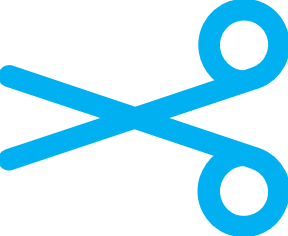 Шајин Николина
6
2.2. Адаптација англицизама
Најочигледнији знак да је нека позајмљеница укључена у систем било ког језика - примаоца јесте то да је њен облик формиран у складу са правописним правилима тог језика.
Принцип адаптације англицизма, на ортографском нивоу, Рудолф Филиповић полази од тога да се основни облик формира на четири начина и то:
Према изговору модела, тј. енглеске ријечи (jeep – џип),
Према ортографији енглеске ријеч (bard – бард),
Комбинацијом изговора и ортографије (interview – интервју),
Под утицајем језика посредника (bluff под утицајем њемачког језика у српском језику гласи блеф).
Како бисмо ријечи, преузете из енглеског, могли да укључимо у језички систем оне морају проћи кроз процес адаптације, тј. прилагођавања. 
Прилагођавање се одвија у двије фазе:
Прва фаза –  примарна адаптација, прилагођавање док англицизам постаје дио српског језика,
Друга фаза – секундарна адаптација, прилагођавања која се дешавају након што је англицизам постао дио српског језика.
„Пиши како хоћеш, читај како ти одговара, а са значењем шта буде!“
Твртко Прћић
Шајин Николина
7
1.
Правила, на основу којих би стандаризовано писање ријечи које су позајмљене из енглеског језика, требало да буду реализована:
Сваки англицизам, који представља једну садржинску цјелину, у писању се представља као један језички знак, односно као једна непрекинута ријеч (беџ, џингл, хајтек, модем мегахит, суперстар, плејоф, рентакар, рокенрол),
Сваки англицизам, који представља једну садржинску цјелину, али у ком се у српском језику може уочити значењска веза између елемената, у писању се представља са цртицом између тих елемената (биг-бенд, бјути-шоп, топ-модел),
3)  Свака именица – англицизам, укључујући и акрониме, која се у номинативу једнине јавља испред неке друге именице и врше придјевску (атрибутивну или детерминативну) функцију, у писању се представља одвојено од те именице (андерграунд (писац), фитнес (тренер), SMS (порука), стреч (паталоне).
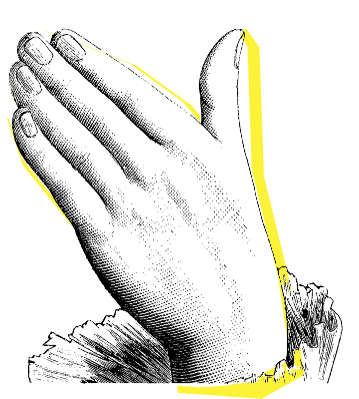 2.
Шајин Николина
8
Video slide
1.
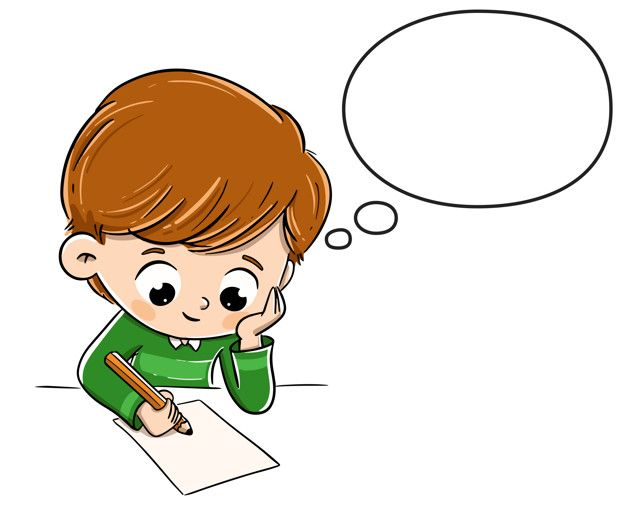 Сходно правилима Правописа српског језика, адаптација англицизама подлијеже и општим правилима и посебним захтјевима Правописа, а то је да:
Пошто се налазе у категорији општих ријечи, сви англицизми (осим властитих имена) се пишу малим почетним словом. Релативни изузетак чини ријеч интернет, која задржава извијесне одлике властитог имена, па се алтернативно може писати и великим почетним словом Интернет,
Између слова и-а, и-е, и-у уноси се слово ј (серијал, јапијевски, медијум),
Једначење сугласника по звучности се не приказује иако се може јавити у изговору (бекграунд, саундтрек, драгстор),
Једначење сугласника по мјесту творбе се, такође, не приказује иако може да постоји у изговору (инпут).
Ииии још само малоо...
Само двије недјеље до краја школске године...
2.
Можемо закључити да је најпродуктивнији и најчешћи начин адаптацје према изговору енглеске ријечи, а да, такође, и без обзира на правила транслитерације описаних у правилима Правописа српског језика долази до све чешће појаве англицизама написаних према енглеском моделу, тј. до преписивања и због тога долази до неуједначености, нетачности и неправилности у писању англицизама.
Крај!
Шајин Николина
9
Хвала на пажњи!
Николина Шајин
nikolinasajin82@gmail.com
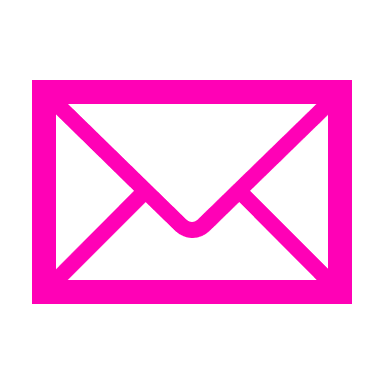